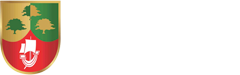 CELULASMADRE
CIENCIA Y TECNOLOGIA

Profesor: Juan Cespedes
Alumno: André Rivera
                                                               2022
ALGARROBOS
INTRODUCCION
CIENCIA Y TECNOLOGIA - 2022
DEFINICION
Las células madre son la materia prima del cuerpo, a partir de ellas se generan todas las demás células con funciones especializadas. Bajo las condiciones adecuadas en el cuerpo o en un laboratorio.
CIENCIA Y TECNOLOGIA - 2022
CARACTERISTICAS
Pueden dividirse y renovarse a sí mismas durante un largo tiempo 
No son especializadas, por lo que no pueden cumplir funciones específicas en el cuerpo
Tienen el potencial de convertirse en células especializadas, como las células musculares, células de la sangre y las células del cerebro
CIENCIA Y TECNOLOGIA - 2022
TIPOS
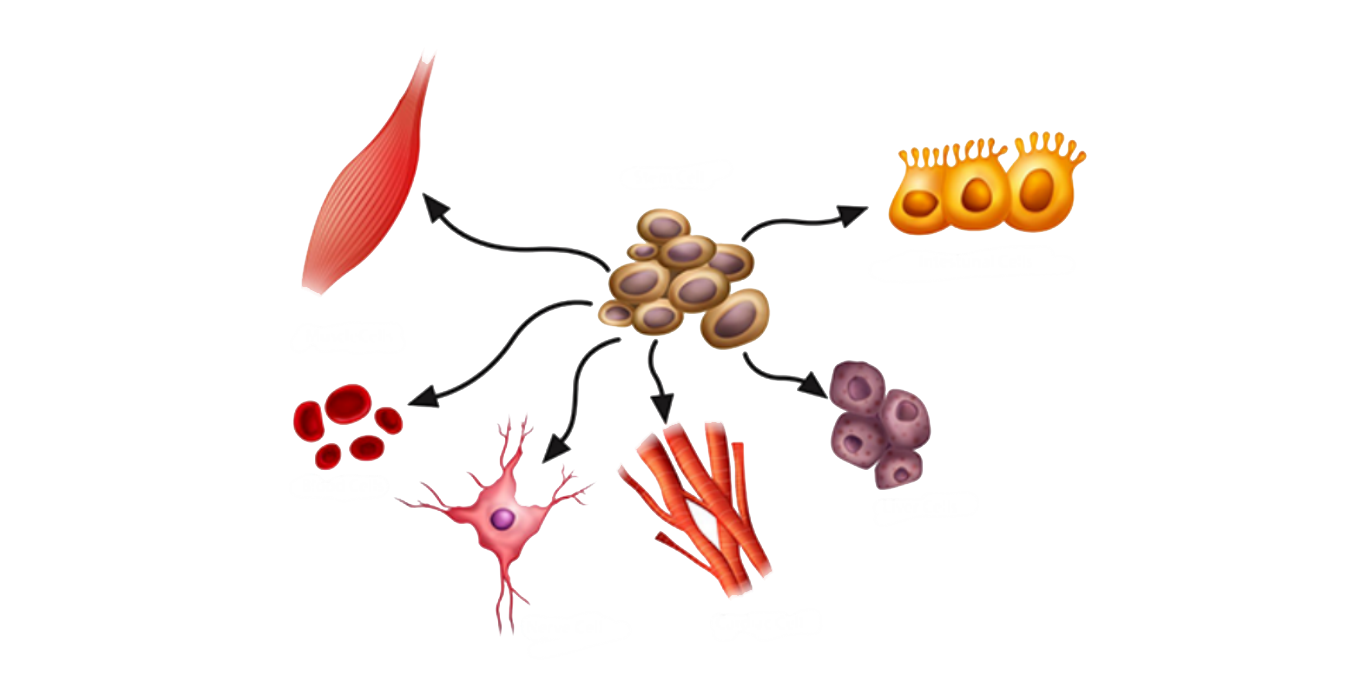 CÉLULAS MADRES EMBRIONARIA
CÉLULAS MADRES ADULTAS.
CÉLULAS MADRES MODIFICADAS PARA QUE TENGAN LAS PROPIEDADES DE LAS CÉLULAS MADRES EMBRIONARIAS.
CÉLULAS MADRE PERINATELES.
CIENCIA Y TECNOLOGIA - 2022
CONCLUSION
CIENCIA Y TECNOLOGIA - 2022
LINKOGRAFIA           https://www.cryo-cell.com/cord-blood/about-stem-cells-es                      https://medlineplus.gov/spanish/stemcells.html  https://www.mayoclinic.org/es-es/tests-procedures/bone-marrow-transplant/in-depth/stem-cells/art-20048117
CIENCIA Y TECNOLOGIA - 2022